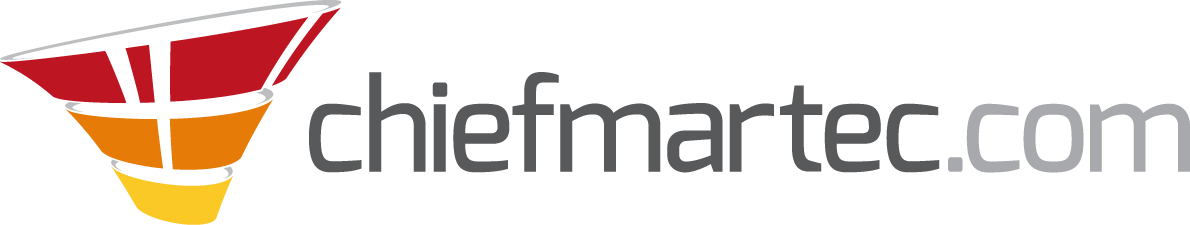 Marketing Technology Landscape (“The Martech 5000”)
April 1, 2018
Advertising & Promotion
Content & Experience
Social & Relationships
Commerce & Sales
Management
Data
Sources: YOUR NAME HERE										                     Produced by YOUR NAME HERE.